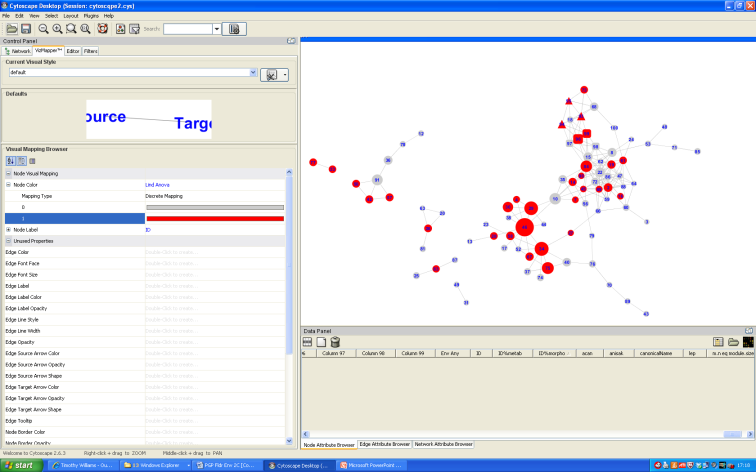 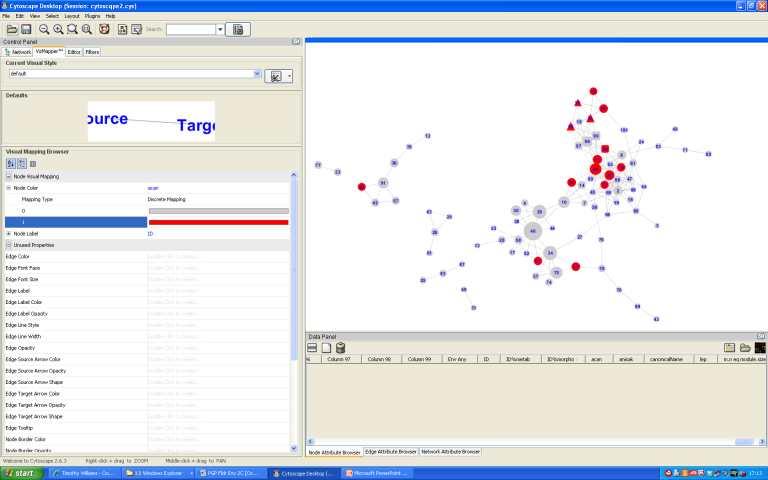 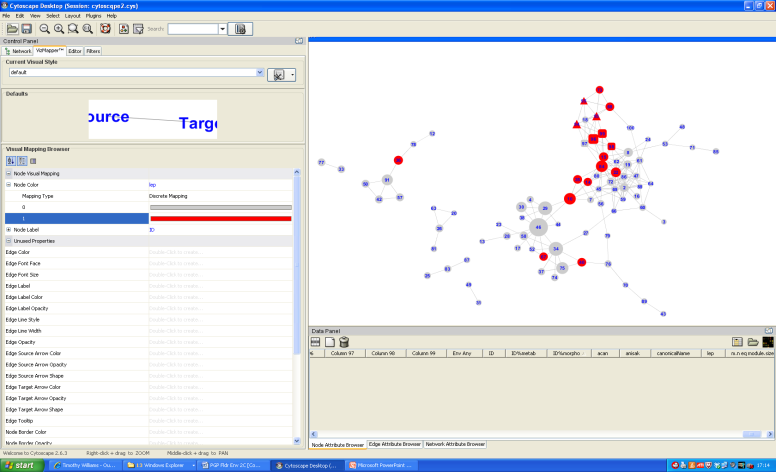 A
B
C
Anisakidae
Acanthochondria
Lepeophtheirus
F
E
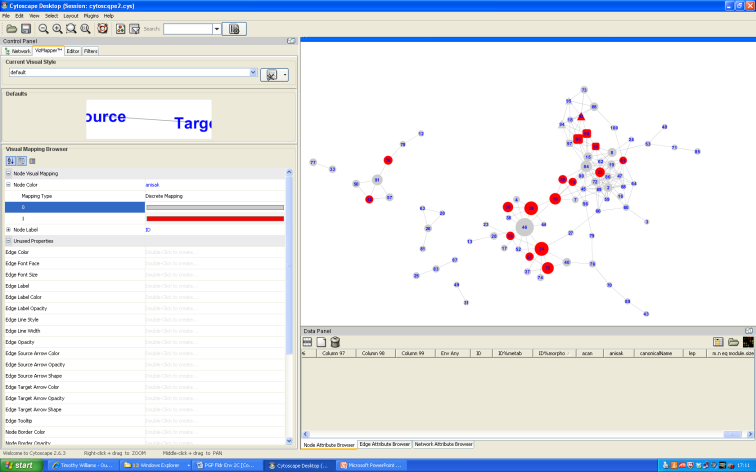 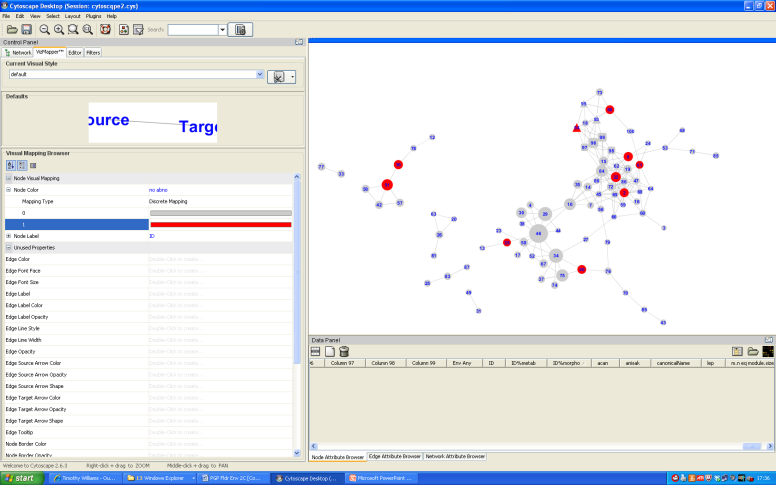 D
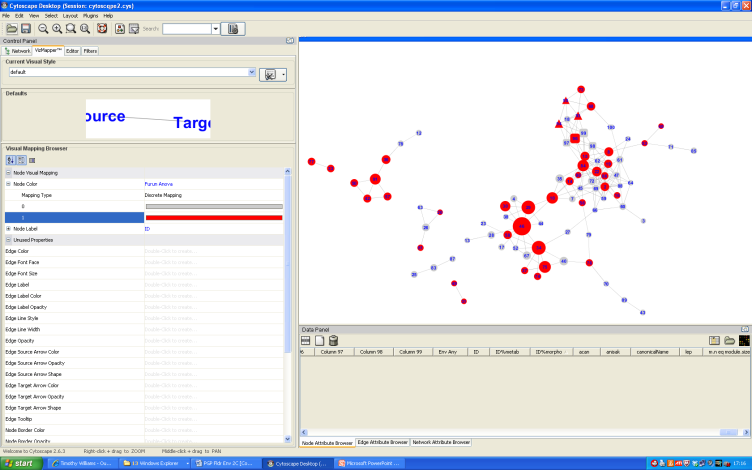 Liver abnormalities
Furunculosis vaccine
Lindane
H
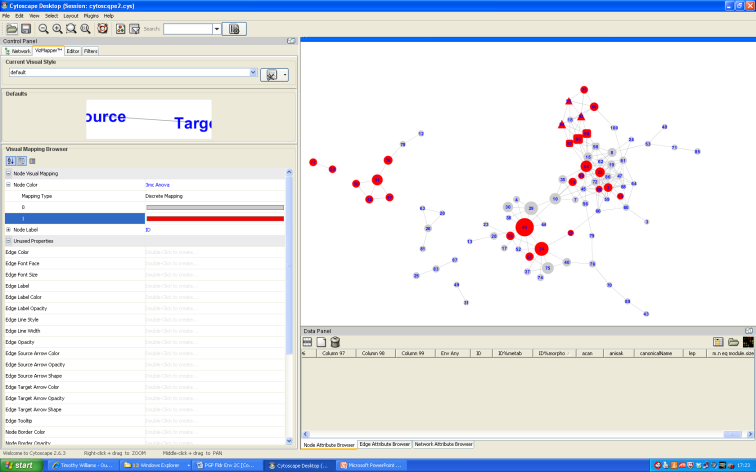 I
G
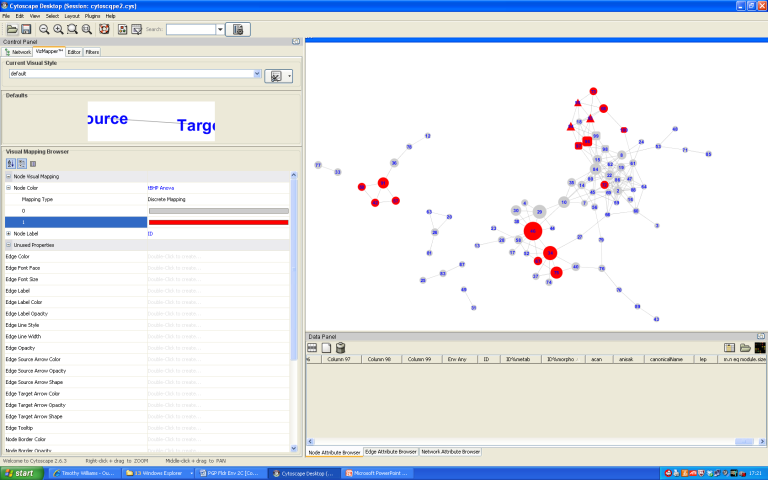 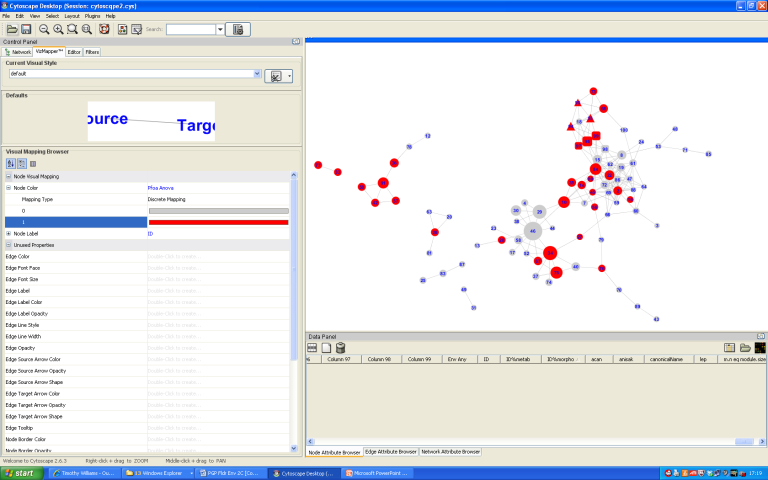 Perfluoro-octanoic acid
tert-butyl hydroperoxide
3-methylcholanthrene
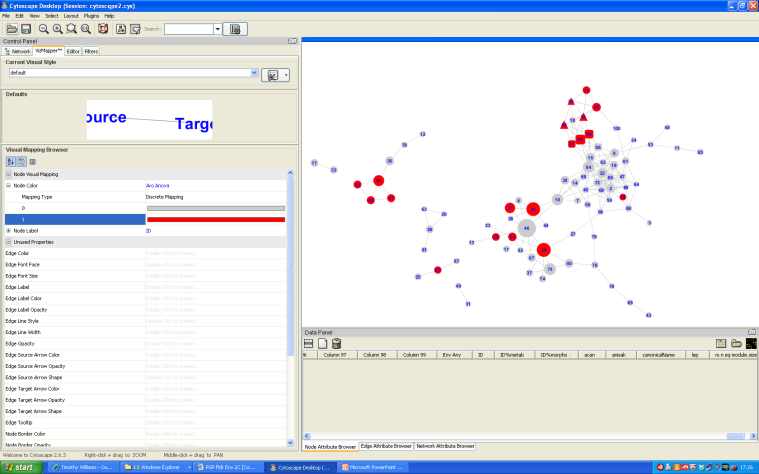 J
K
L
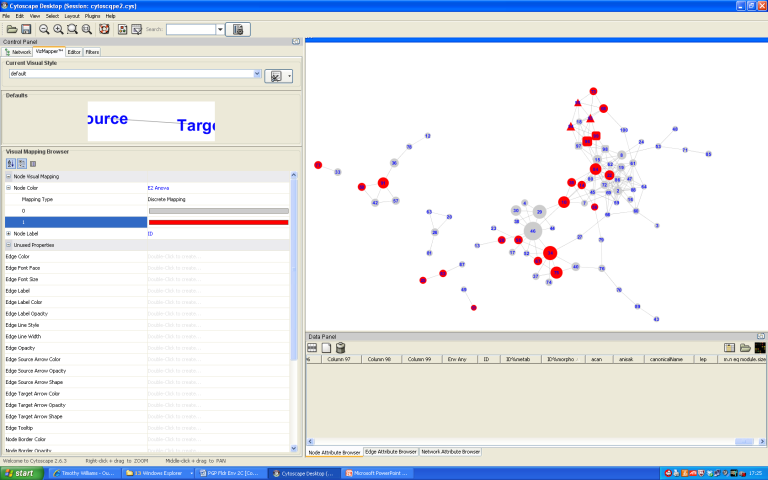 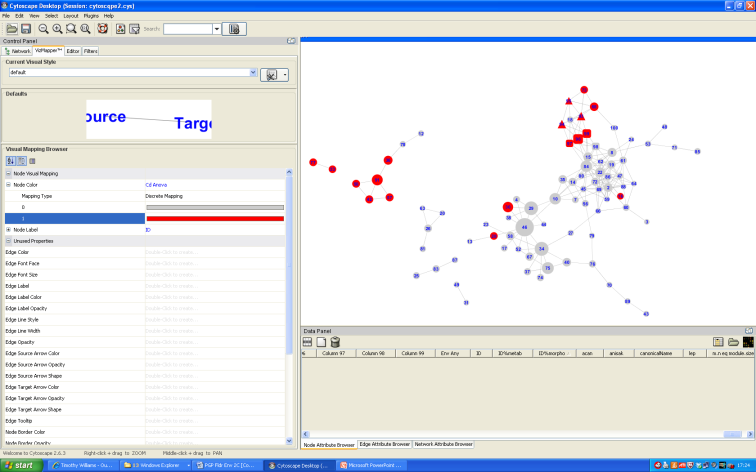 Aroclor 1254
Estradiol
Cadmium chloride